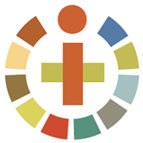 Служба внимания
Психиатрическая помощь
детям и молодежи
Агрессивное поведение несовершеннолетних. Профилактика, возможности психологической коррекции
ГРИШКЕВИЧ М.Е.

ГБУЗ НСО «НОВОСИБИРСКИЙ ОБЛАСТНОЙ ДЕТСКИЙ 
КЛИНИЧЕСКИЙ ПСИХОНЕВРОЛОГИЧЕСКИЙ ДИСПАНСЕР»
Агрессивное поведение несовершеннолетних
Проблема агрессивного поведения несовершеннолетних – одна из наиболее социально значимых в связи с высокой распространенностью этого явления, частотой криминального выражения агрессивности.
 Приверженность несовершеннолетних к агрессивной субкультуре – сложный и многофакторный социальный феномен.
 В региональном здравоохранении сформирована система дифференцированного подхода к профилактике и реабилитации несовершеннолетних с учетом многообразия механизмов формирования агрессивности.
 Несовершеннолетние с нарушением поведения и импульсивностью – группа высокого риска совершения самоубийств.
Состав лиц, совершивших преступления 2016 - 2018 гг. (по данным РОССТАТ)
[Speaker Notes: несмотря на снижение общего числа уголовно наказуемых деяний говорить о снижении преступности среди несовершеннолетних не представляется  корректным. Т.к. в последние года идет тенденция декриминализации отдельных составов правонарушений из разряда уголовно наказуемых в административные поступки. Фактор латентности преступлений ( среди жертв) против половой неприкосновенности.]
ЧИСЛО ПРЕСТУПЛЕНИЙ, СОВЕРШЕННЫХ НЕСОВЕРШЕННОЛЕТНИМИ ИЛИ ПРИ ИХ СОУЧАСТИИ 2016 - 2018 гг. (по данным РОССТАТ)
[Speaker Notes: несмотря на снижение общего числа уголовно наказуемых деяний говорить о снижении преступности среди несовершеннолетних не представляется  корректным. Т.к. в последние года идет тенденция декриминализации отдельных составов правонарушений из разряда уголовно наказуемых в административные поступки. Фактор латентности преступлений ( среди жертв) против половой неприкосновенности.]
Психическое здоровье
Способность достигать и поддерживать оптимальные психологические функции, что прямо соотносится с достигнутым уровнем психологического и социального функционирования, ВОЗ 2006
Примерно 12-29% детей, обращающихся в учреждения первичной медико-санитарной помощи, страдают психиатрическими расстройствами, 10-22% из этих случаев обращения выявляются, Giel et al., 1981
Большое количество детей с «подпороговыми проблемами»
[Speaker Notes: Кроме таких пациентов, у которых психическое расстройство можно диагностировать, намного большее число детей и подростков имеют так называемые «подпороговые» проблемы, обозначаемые подобным образом вследствие того, что они не соответствуют диагностическим критериям. Это означает, что они тоже страдают от психических расстройств и смогут получить пользу от целенаправленных медицинских вмешательств.]
РАСПРОСТРАНЕННОСТЬ ПСИХИЧЕСКИХ РАССТРОЙСТВ В ДЕТСКОЙ ПОПУЛЯЦИИ
РФ,  НОВОСИБИРСКАЯ ОБЛАСТЬ
Психические расстройства
15% – ICD-10
(17% – DSM-IV)
Гудман Р., Скотт С., 2008
Goodman R., Slobodskaya H.R.,Knyazev G.G., 2005, 2012
[Speaker Notes: Распространенность психических расстройств значительно превышает предоставление спец. Помощи во всех странах, в т.ч. России. Нидерланды переход на страховую форму финансирования. Психиатры только тяжелые формы расстройств.]
ФАКТОРЫ РИСКА, СПОСОБСТВУЮЩИЕ ФОРМИРОВАНИЮ АГРЕССИИ И НАСИЛИЯ СРЕДИ НЕСОВЕРШЕННОЛЕТНИХ 
AAPL., 1998, 2000; ВОЗ, 2006
Место проживания
беспорядки в местном сообществе, дискриминация и маргинализация 
изображение насилия в средствах массовой информации
слабая организация среды проживания и соседских отношений
крайняя экономическая отсталость
насильственные действия
отсутствие ощущения «своего места»  (Fullilove, 1996)
отсутствие позитивных ролевых моделей поведения
[Speaker Notes: Сложные жизненные обстоятельства, предпосылки развития биологического и психологического уровней и проблемы психическоо здоровья тесным образом взаимосвязаны.]
ФАКТОРЫ РИСКА, СПОСОБСТВУЮЩИЕ ФОРМИРОВАНИЮ АГРЕССИИ И НАСИЛИЯ СРЕДИ НЕСОВЕРШЕННОЛЕТНИХ 
AAPL., 1998, 2000; ВОЗ, 2006
Семейные факторы риска
проблемное поведение родителей
проблемы семейных отношений
семейные конфликты и приоритеты родителей, благоприятствующие насилию
отсутствие заботы
насилие, жестокое обращение
недостаточная дисциплина в семье, 
малоэффективный надзор;
родительская непоследовательность
[Speaker Notes: Сложные жизненные обстоятельства, предпосылки развития биологического и психологического уровней и проблемы психическоо здоровья тесным образом взаимосвязаны.]
ФАКТОРЫ РИСКА, СПОСОБСТВУЮЩИЕ ФОРМИРОВАНИЮ АГРЕССИИ И НАСИЛИЯ СРЕДИ НЕСОВЕРШЕННОЛЕТНИХ 
AAPL., 1998, 2000; ВОЗ, 2006
Психологические факторы риска
Школьные факторы риска
раннее и продолжающееся противообщественное поведение
неуспеваемость, начиная с начальной школы
неспособность учителей создать благоприятную атмосферу  для 
посещения школы и обучения;
ненадлежащее ведение  образовательного процесса
невозможность участвовать в жизни школы
конституциональная предрасположенность к насилию
сложный характер
трудности обучения
раннее проявление проблемного поведения
нарушенные адаптивные способности
сексуальное, физическое, эмоциональное насилие
депривация
ИНВАРИАТИВНАЯ ПОСЛЕДОВАТЕЛЬНОСТЬ ПРОБЛЕМНОГО ПОВЕДЕНИЯ, LOEBER ET.AL., 1992
антисоциальная 
личность
делинквентность
ненадлежащее  поведение
оппозиционность
гиперактивность
трудный темперамент
взрослость
школьный возраст
младенчество
отрочество - юность
дошкольный возраст
[Speaker Notes: В стадиях формирования антисоциального развития личности одна форма проблемного поведения почти всегда предшествует появлению другой.]
НАРУШЕНИЯ ПОВЕДЕНИЯ У ДЕТЕЙ – ПЛОХОЕ ПОВЕДЕНИЕ
составная часть нормального развития (в периоды переживания возрастных кризисов – реакции негативизма, оппозиции и т.д.)
конституциональные особенности  
связано с недостаточным удовлетворением основной социальной потребности ребёнка: ощущать свою важность и значимость, то есть чувствовать свою интеллектуальную, коммуникативную состоятельность, а также состоятельность в коллективной деятельности
преследует 4 цели: привлечение внимания, власть, месть, избегание неудачи
.
при неблагоприятной социальной ситуации развития является высокой группой риска расстройства поведения
Психологические синдромы нарушенного поведения, Венгер А.Л., 2001
Негативное само предъявление
Психологический профиль: демонстративность позиция «ужасного ребёнка»
Особенности деятельности: постоянные нарушения правил
Реакция окружения: повышенное внимание к нарушению правил
Основа – высокая потребность во внимании при отсутствии отмечаемых значимых достижений взрослыми
Психологические синдромы нарушенного поведения, Венгер А.Л., 2001
Социальная дезориентация
Реакция окружения: неадекватные воздействия, исходящие из представления о сознательном хулиганстве
Психологический профиль: нечувствительность к социальным нормам 
(социальная агнозия)
Особенности деятельности: грубые нарушения правил поведения
Социальная агнозия – отсутствует целенаправленное нарушение норм и правил поведения, как при антисоциальной направленности
Основа – функциональная недостаточность 
управляющих функций (лобные отделы головного мозга)
Психологические синдромы нарушенного поведения, Венгер А.Л., 2001
Отверженность (формируется к подростковому возрасту)
Психологический профиль: представление о несправедливом устройстве мира, его враждебности; самосознание изгоя
Особенности деятельности: грубые нарушения норм и правил поведения, замкнутость, негативизм, агрессия
Реакция окружения: наказания, изоляция
Убеждение – «жизнь устроена несправедливо», реакция агрессии
формирование антисоциальной направленности поступков
Особенности поведения младших школьников – группы риска дезадаптации поведения на последующих этапах возрастного развития
низкая познавательная активность и личностная незрелость, диссоциирующие с возрастающими требованиями к социальному статусу школьника
 сохраняющиеся с дошкольного возраста элементы моторной расторможенности, сочетающиеся с эйфорическим фоном настроения и повышенной жаждой острых ощущений
 интерес к ситуациям  жестокости и агрессии
 немотивированные колебания настроения, конфликтность, взрывчатость, драчливость
 реакции протеста по поводу школьных занятий
 гиперкомпенсаторные реакции со стремлением обратить на себя внимание отрицательными формами поведения
 трудности усвоения школьной программы за счёт мотивационных нарушений, слабых интеллектуальных возможностей
 нарастание тяготения к  асоциальности
Особенно при дефектах воспитания – отягощающий фактор!!!
попустительство
грубая авторитарность
Лебединская К.С., 1988
По данным эпидемиологических исследований: 
4% среди детского населения страдают расстройствами поведения, мальчики в три раза чаще девочек. 
В 2018 году в Новосибирской области зарегистрировано 4597 детей с расстройствами поведения. 
В группе подростков наблюдается рост абсолютного показателя распространенности психических расстройств за счет увеличения нарушений поведения с 1 355 человек в 2017 году до 2 054 человека в 2018 году. 
В общей структуре психических расстройств доля нарушений поведения увеличилась с 26%  до 37%.
Психические расстройства у несовершеннолетних правонарушителей и беспризорных/безнадзорных подростков (по группам в %) 
По данным исследований, проведенных в России, установлено, что проблемы психического здоровья выявляются среди 75% несовершеннолетних правонарушителей и среди 92% беспризорных и безнадзорных
Расстройства поведения (F91)
повторяющиеся и стойкие паттерны диссоциального, агрессивного или вызывающего поведения (не менее 6 мес.);
грубые нарушения соответственных возрасту социальных ожиданий;
устойчивые модели поведения:
чрезмерная драчливость или хулиганство, 
жестокость по отношению к другим людям и животным;
причинение значительного ущерба чьей-либо собственности; 
поджоги, воровство; 
постоянная лживость, прогулы занятий в школе и побеги из дому; 
необычайно частые и тяжёлые вспышки гнева; 
вызывающее и провоцирующее поведение;
открытое непослушание.
Начало проявления нарушения 3 года, ВОЗ, 2006
[Speaker Notes: Расстройство поведения занимает особое место среди многообразия психопатологий. В данном случае нарушается развитие не только одного человека с этим расстройством, но и общества в целом, конкретных людей (детей группы детского сада, класса, в котором находится ребёнка с РП).]
Симптомы гиперактивности и расстройства поведения
Открытое неповиновение

Антисоциальное поведение

Агрессия 

Импульсивность

Беспокойность

Невнимательность
Расстройство поведения
Гиперактивность
Расстройства поведения (F91)
91.0 Расстройство поведения, ограниченное рамками семьи:
диссоциальное и агрессивное поведение (а не только оппозиционное, дерзкое, разрывающее отношения поведение), при котором отклонение в поведении полностью или почти полностью ограничивается пределами дома и взаимоотношениями с членами семьи или ближайшими домочадцами.
F91.2 Социализированное расстройство поведения:
устойчивое диссоциальное или агрессивное поведение, встречающееся у индивидов, которые в основном хорошо интегрированы в свою социально равную группу. Правонарушение в ситуации члена банды, воровство в компании с другими, прогулы школы.
F91.3 Вызывающее оппозиционное расстройство:
расстройство поведения, обычно отмечающееся у детей более младшего возраста и характеризующееся в основном выраженным вызовом, непослушанием, разрывающим отношения поведением, которое не включает правонарушительных действий или более экстремальных форм агрессивного или диссоциального поведения
F91.1 Несоциализированное расстройство поведения:
сочетание устойчивого диссоциального или агрессивного поведения со значительно выраженными аномалиями во взаимоотношениях индивида с другими детьми. Одиночно агрессивный тип.
[Speaker Notes: F91.3 Диагноз требует полного соответствия критериям рубрики F91.-; даже тяжелые формы озорства или непослушания сами по себе не являются достаточными для постановки диагноза. Необходимо соблюсти осторожность, прежде чем использовать эту рубрику, особенно применительно к детям более старшего возраста, поскольку клинически значимое расстройство поведения обычно будет сопровождаться диссоциальным или агрессивным поведением, что превышает просто вызывающее поведение, непослушание или разрывающее отношения поведение.]
Смешанные, поведенческие и эмоциональные расстройства (F92.8)
Сочетание стойко агрессивного асоциального или вызывающего поведения с выраженными симптомами депрессии или тревоги
с депрессией, проявляющейся сильным страданием, потерей интересов, утратой удовольствия от живых, эмоциональных игр и занятий, в самообвинениях и безнадежности
с тревогой, боязливостью, страхами, навязчивостями или переживаниями из-за своего здоровья
Расстройство поведения с началом в детском возрасте (дисгармонический вариант психического развития)
генетическая предрасположенность, трудный темперамент, ядерный психопатический паттерн (отсутствие эмпатии, эгоцентричность, отчуждённость)
особый стиль обработки социальной информации, Crick, Dodge, 1994 (ошибочное приписывание агрессивных намерений другим, низкий уровень социальной восприимчивости)
инфантилизм (задержка формирования регуляторных функций) – внушаемость, подчиняемость, нарушение способности к прогнозированию, контролю, несамостоятельность, импульсивность при принятии решений с отсутствием внутренней переработки побуждений
специфические нарушения развития: аномалии формирования речи, трудности усвоения школьных навыков – письма, счёта.
Расстройство поведения с началом в детском возрасте (дисгармонический вариант психического развития)
нейропсихологический дефицит (парциальная несформированность высших психических функций, импульсивность, невнимательность, слабость регуляторных механизмов, незрелость фронтальных отделов головного мозга, несформированность транскортикальных связей с переднелобными отделами, низкий уровень развития исполнительной стороны графической деятельности, динамического праксиса; недостаточность ориентировочно-исследовательской деятельности при решении мыслительных задач
грубые нарушения в системе родитель – ребёнок (нарушение привязанности), отсутствие содержательных отношений между людьми
Высокий риск развития антисоциального расстройства личности с преобладанием мотивационно-целевой агрессией 
(чувство удовольствия от причинения страдания другим и манипулирования другими)
Расстройство поведения с началом в подростковом возрасте
Пубертатный триггер психического дизонтогенеза (психоэндокринные, гормональные перестройки) 

перепады настроения, чувство одиночества, озабоченность собственным образом, потребность в принадлежности к значимой группе, полярность эмоций, поведения, страх перед будущем, уязвимость самооценки, эмансипация

личностная дисгармония – заострение акцентуированных черт характера, нарастание социальной дезадаптации, отсутствие чувства принадлежности к референтной группе, возможности достигнуть определённого статуса среди сверстников
                                             поведенческие девиации
Фиксация черт личностной деформации по асоциальному типу при длительной социальной дезадаптации (более года) с 10 – 11 лет
отсутствие интереса к познавательной деятельности;
отсутствие способности к эмпатии, равнодушие к чувствам других людей в сочетании с неспособностью устанавливать и поддерживать эмоционально насыщенные стабильные отношения;
стремление к получению простых удовольствий, избегание волевого усилия, что сопровождается стремлением к замещению чувства пустоты и скуки состоянием измененного настроения с помощью психоактивных веществ;
неустойчивое настроение, раздражительность, гневливые реакции, внутреннее напряжение;
пренебрежительное отношение к общечеловеческим ценностям;
выраженная эгоцентричность, отсутствие чувства вины;
повышенная подверженность влиянию взрослых правонарушителей и групповому воздействию;
раннее начало курения, алкоголизации.
В младшем и среднем  школьном возрасте указанные свойства формирующейся личности носят неустойчивый, факультативный характер, окрашены чертами когнитивной недостаточности в рамках дисгармоничного типа психического развития (инфантилизма)
Агрессия и психическое здоровье, по ред. Т.Б. Дмитриевой, 2002
Патологические формы агрессивного подросткового поведения
Болезненно мотивированное
Изменённая (обеднённость, огрублённость) эмоциональность, нарушения влечений
Патологически протекающий пубертатный криз с психопатологическими синдромами: 
патологическое фантазирование, 
сверхценные образования, 
гебоидные состояния, 
сензитивные идеи отношения,
дисморфомании
Психогенно обусловленные формы патологического агрессивного поведения
Хроническая психотравмирующая ситуация в семье 



извращение эмоциональных связей с родными,
появление неприязни, ненависти, 
сверхценного характера переживаний, отражающих неотступное желание избавиться от «мучителя»
протест                 отчаяние (депрессия)                  отчуждение
ненависть и месть
Коморбидность расстройств поведения
Гиперкинетическое расстройство поведения (синдром гиперактивности и дефифцита внимания)
Расстройства научения (диграфия, дислексия)
Депрессия (на фоне академической неуспеваемости, неприятия со стороны сверстников)
Высокий риск суицидального поведения (трансформация гетероагрессии в аутоагрессию, импульсивность)
Употребление алкоголя и наркотиков
ВЗАИМОСВЯЗЬ АГРЕССИВНОСТИ С КОМПЛЕКСОМ ФАКТОРОВ СОЦИАЛЬНОЙ СИТУАЦИИ РАЗВИТИЯ РЕБЕНКА
(Н.М. ЕВЛАШКИНА, 2012).
Все формы агрессивного поведения (физическая, вербальная и косвенная агрессия) у подростков с девиантным поведением более выражены и шире распространены по сравнению с подростками с условно нормальным поведением (отражение психофизиологических причин).
Агрессивное поведение подростков с девиантным поведением связано с различными дисфункциями в родительской семье.
Агрессивное поведение подростков с девиантным поведением связано со страхом отвержения в интерперсональных контактах. 
Агрессивное поведение подростков с девиантным поведением связано с параметрами школьной ситуации, отражающими социальную ситуацию развития подростка.
Агрессивное поведение подростков имеет выраженные тендерные и возрастные различия (А.В. Никитин, 2006).
При создании более благоприятной социальной ситуации развития, происходит снижение уровня агрессивности у подростков с девиантным поведением.
РИСКА
ЗАЩИТЫ
эмоциональные и поведенческие расстройства  
жестокое обращение, буллинг, кибер-буллинг
трудная жизненная ситуация
наследственная отягощённость
трудности социальной адаптации
семейные дисфункции
личностная незрелость, зависимость
агрессивная субкультура
достаточный уровень умственного развития
сплоченность семьи, хорошие отношения, по крайней мере, с одним из родителей или другим взрослым в семье, дружеские взаимоотношения ходя бы с одним человеком вне дома или учебного заведения
внутренний контроль, личная ответственность, умение справляться с проблемами, адекватные навыки социального поведения, высокая самооценка и самоуважение
Вмешательства – мультимодальная система помощи ребёнку с расстройством поведения и его семье
Формирование адекватной социальной  среды
повышение психической устойчивости индивида, семьи
Педагогическая коррекция
Реабилитация
снижение факторов риска
Психологическая коррекция
адаптация
Психотерапия (в т.ч. семейная)
ранняя оценка 
состояния
Психофармакотерапия
Вмешательства – мультимодальная система помощи ребёнку с расстройством поведения и его семье
Конечный результат

Адаптация в социуме
Смежные 
специалисты
Психиатр
Цикличная система гармоничного
развития ребенка
Общество
 (среда)
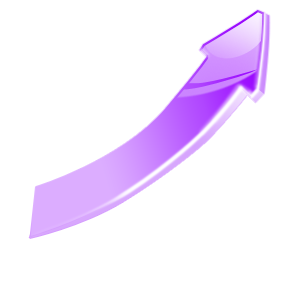 Проблемный РЕБЕНОК
СЕМЬЯ
Акцент: медико-социальные услуги
Вмешательства – мультимодальная система помощи ребёнку с расстройством поведения и его семье
ОРГАНИЗАЦИЯ ТРЕННИНГОВЫХ ПРОГРАММ 
- формирование границ поведения и общих предохраняющих факторов с развитием позитивной социальной мотивации через позитивное отношение с другими взрослыми,
- формирование адекватной самооценки,  
- развитие навыков заботы о собственном здоровье,
- развитие позитивной мотивации к учебно-познавательной деятельности,
- развитие навыков совладения со стрессом,
развитие саморегулирующих механизмов, контроля за импульсивными реакциями с формированием самопонимания, эго-функций
формирование адаптивных социальных ролей, саморегуляции, копинг – стратегий, повышение уровня просоциального позитивного поведения
цели
СПАСИБО ЗА ВНИМАНИЕ